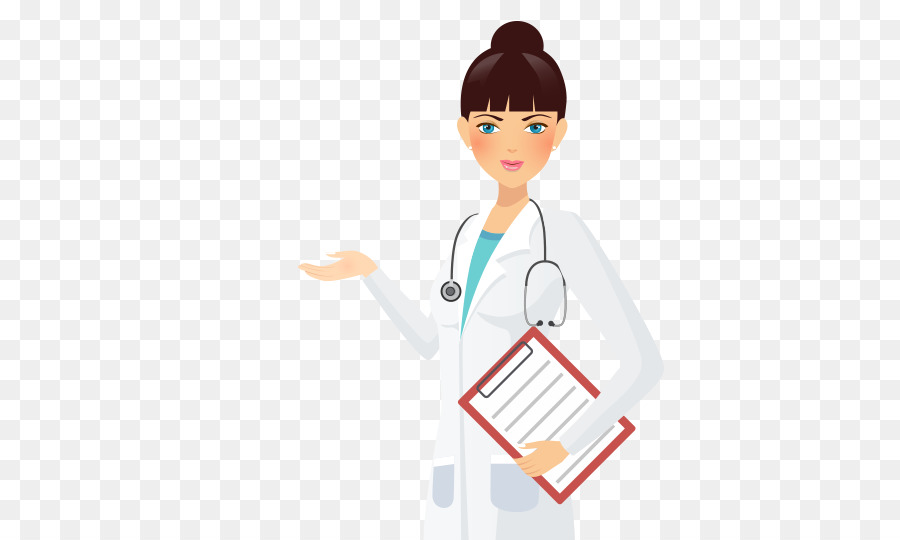 Корь. Симптомы ипрофилактика.
Что такое КОРЬ?
Корь — острое инфекционное вирусное заболевание с очень высоким уровнем заразности, возбудителем которого является вирус кори.
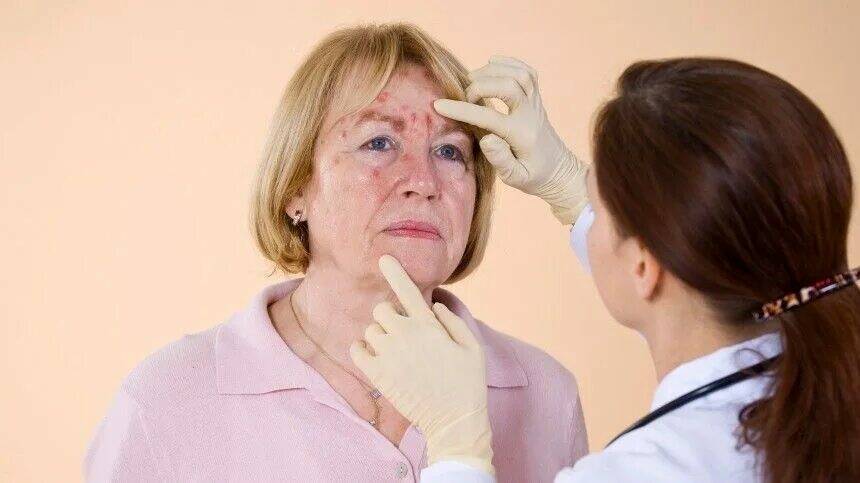 Если человек переболел корью, то у него формируется стойкий иммунитет на всю оставшуюся жизнь.
Причины заболевания корью?
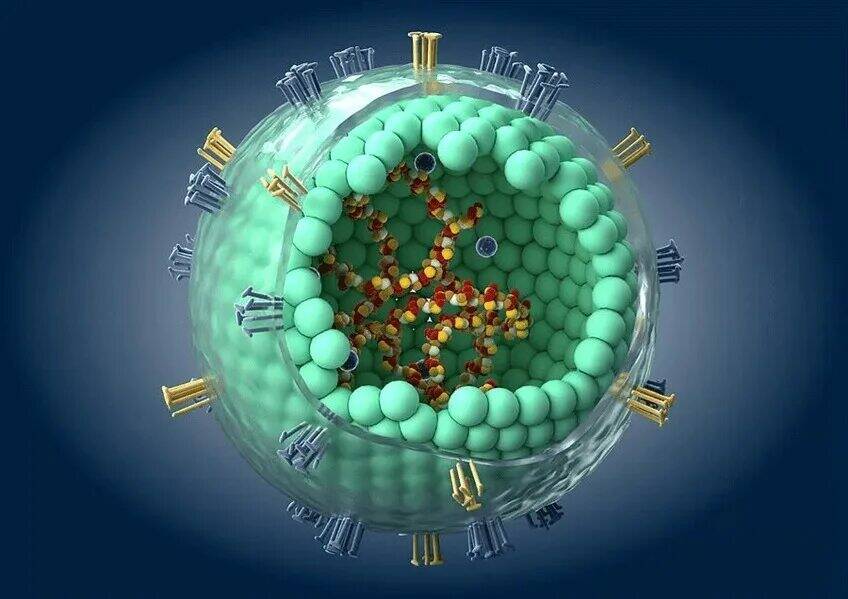 Возбудителем кори является РНК-содержащий вирус (парамексовирус). 
   Он мало устойчив в окружающей среде: быстро погибает при температуре 50 *С, кислой среде, под прямыми солнечными лучами и рассеянном свете, при воздействии дезинфекантов. 
   В каплях слизи при t-ре 12-15 *С может сохраняться 3-5 дней и дольше при низких t-рах.
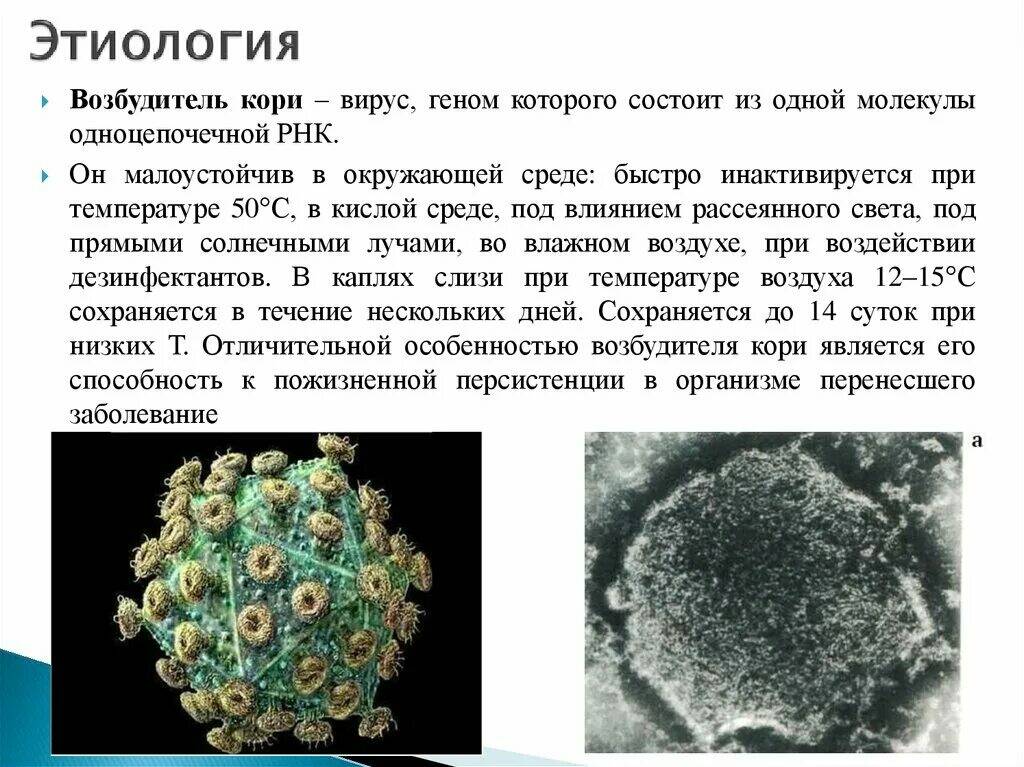 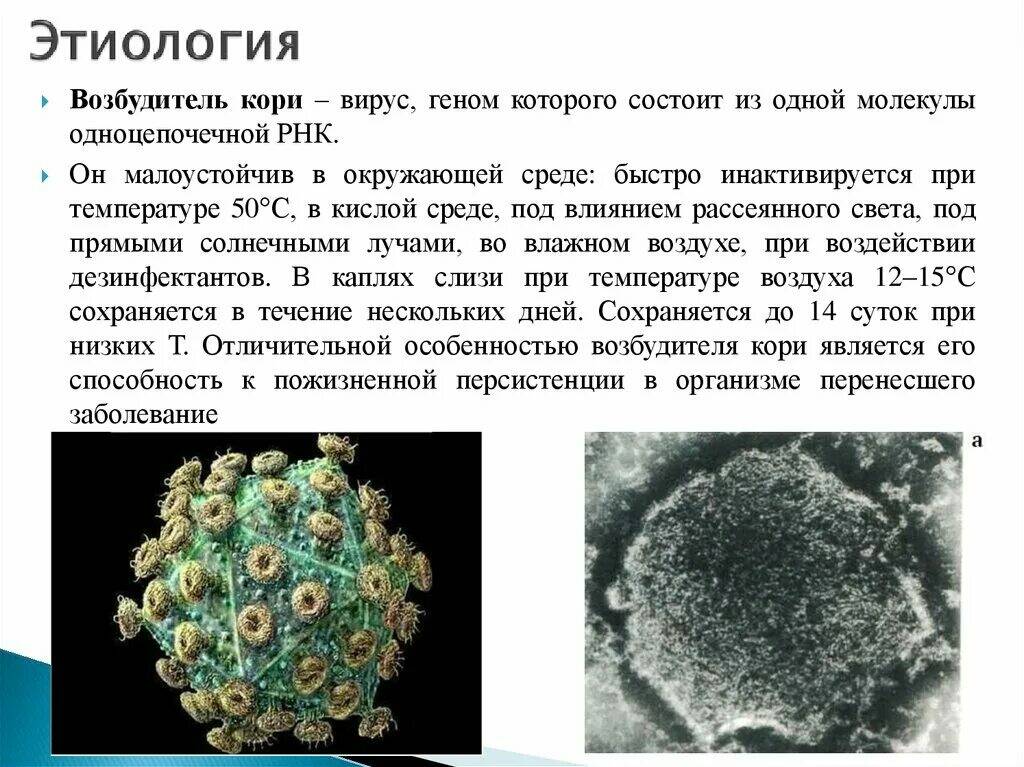 Источник инфекции (кори).
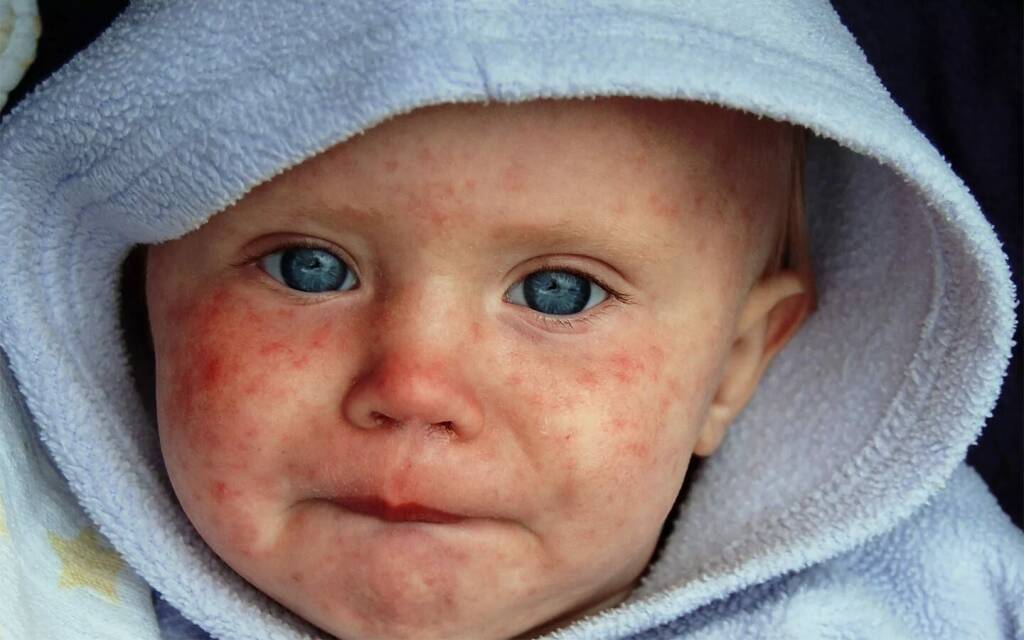 Источником инфекции является больной человек. Наиболее заразен больной в первые дни заболевания.
Корь передается воздушно-капельным путем. 
   Попадая на слизистые оболочки дыхательных путей, вирус по кровотоку распространяется по организму.
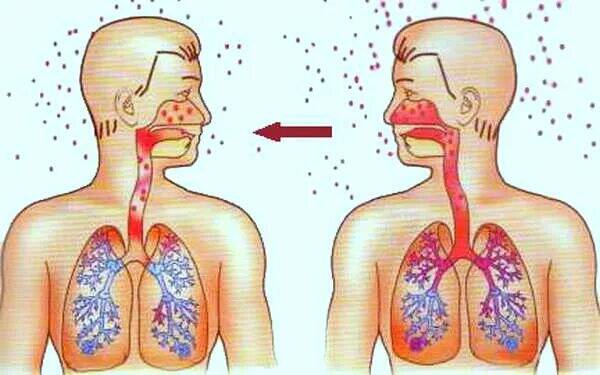 Здоровый
Больной
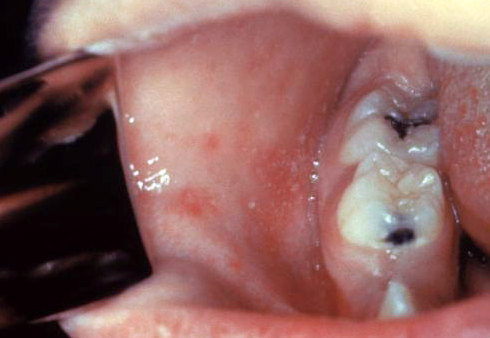 Симптомы кори.
Для периода высыпаний на третий день характерно появление сыпи, сыпь – пятнисто-папулезная, очаги высыпаний склонны к слиянию.
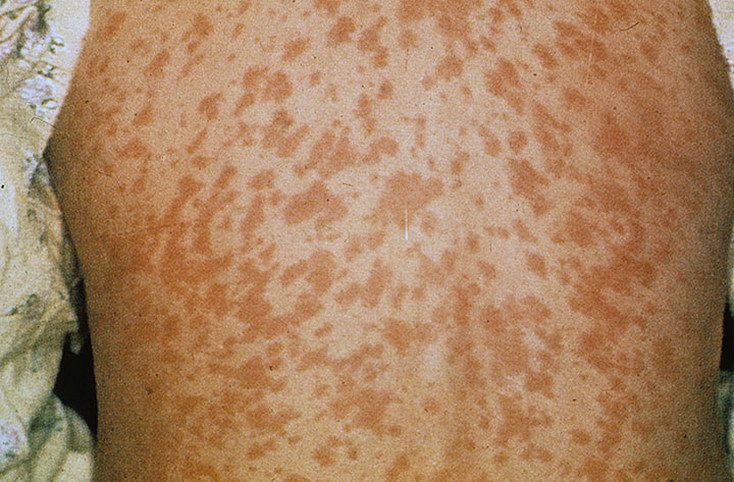 На второй день на слизистой щек характерно появление белесых пятнышек с красным ободком - пятен Бельского-Филатова-Коплика.
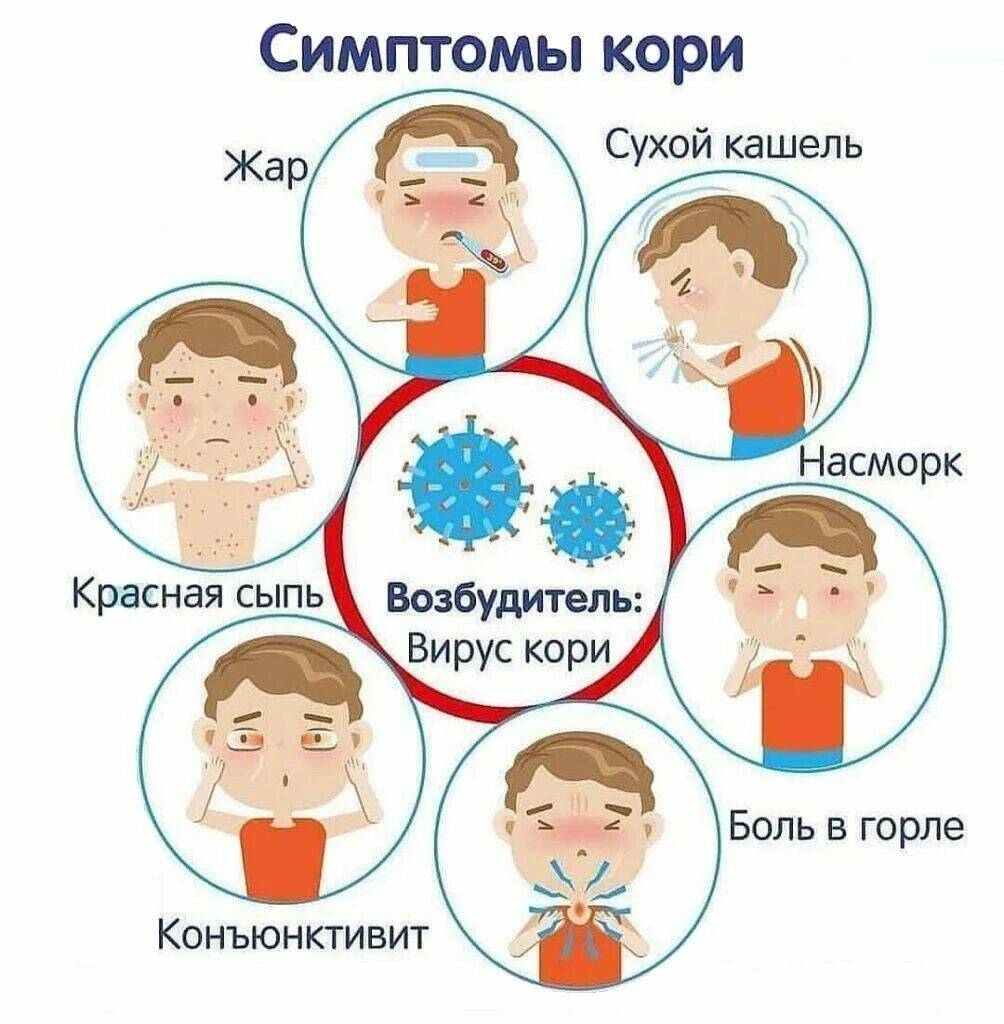 Течение болезни (кори).
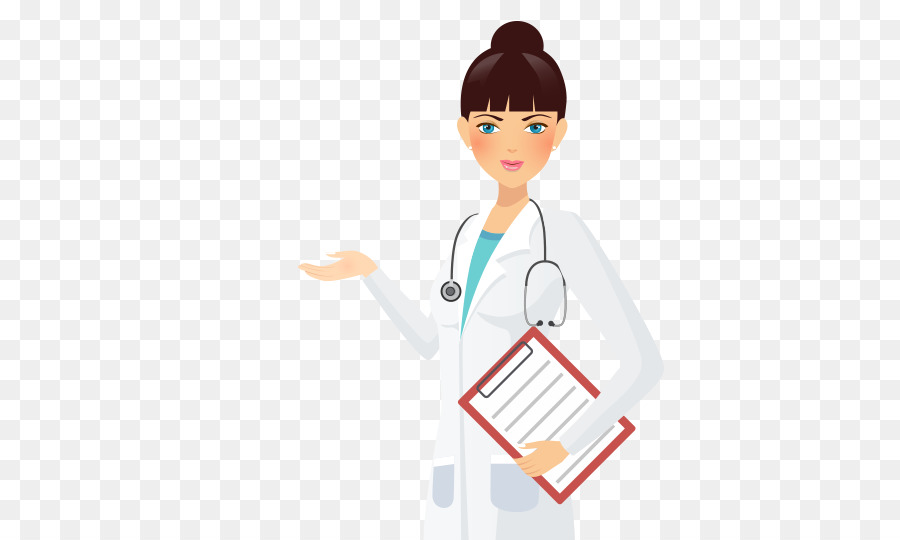 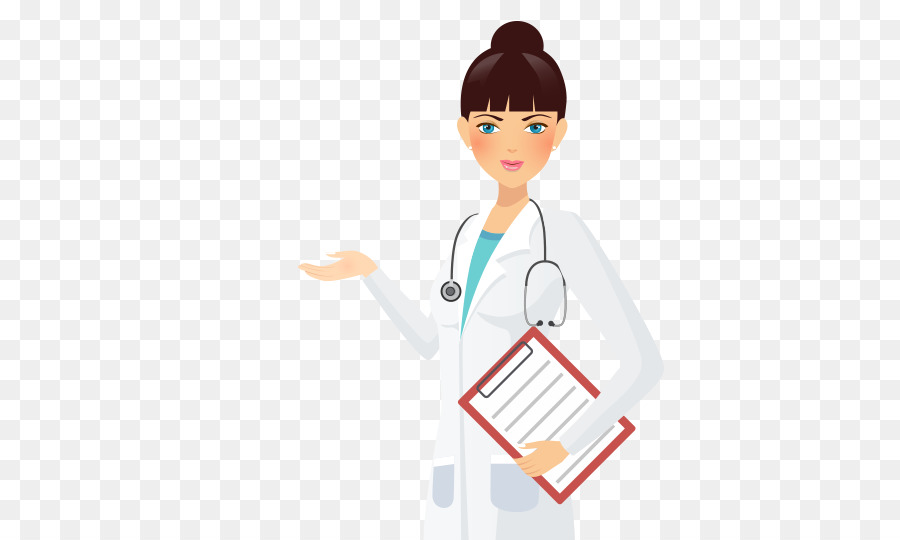 В течении болезни различают четыре периода:
инкубационный;
катаральный;
период высыпаний;
период выздоровления.
В инкубационный период никаких клинических проявлений нет. 
Он длится от 7 до 14 дней, редко может быть до 21 дня.
Клинические признаки кори появляются в период катаральных проявлений. Для катарального периода характерно наличие следующих симптомов:
общая слабость, ломота в теле;
головные боли;
повышение температуры тела от 38 до 40 градусов;
насморк с обильным отделяемым слизистого характера;
вирусный конъюнктивит (воспаление слизистых оболочек глаз);
мучительный сухой кашель;
увеличение шейных лимфатических узлов;
боль в горле при глотании;
на второй день на слизистой щек характерно появление белесых пятнышек с красным ободком - пятен Бельского-Филатова-Коплика.
Период высыпаний.
Для периода высыпаний характерно появление сыпи, сыпь – пятнисто-папулезная, очаги высыпаний склонны к слиянию.
   В начале высыпания появляются на голове, шее, верхней части грудной клетки.
Позже сыпь распространяется на все туловище, конечности.
   Сыпь на теле больного держится на протяжении трех дней, затем элементы сыпи бледнеют.
Т-ра тела нормализуется. Когда сыпь на теле бледнее начинается период выздоровления больного. На месте  элементов сыпи появляются участки пигментации кожи.
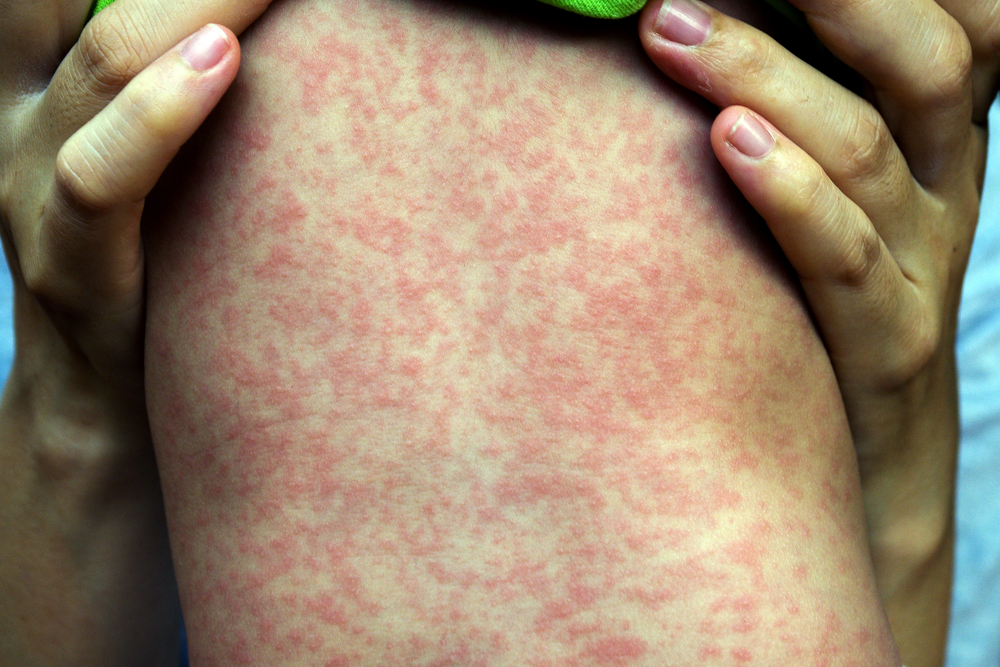 Период катаральных проявлений длится до 5 дней, в конце этого периода самочувствие больного улучшается, симптомы интоксикации уменьшаются.
Но примерно через сутки у больного опять повышается температура тела и самочувствие ухудшается. Начинается период высыпаний.
Диагностика кори.
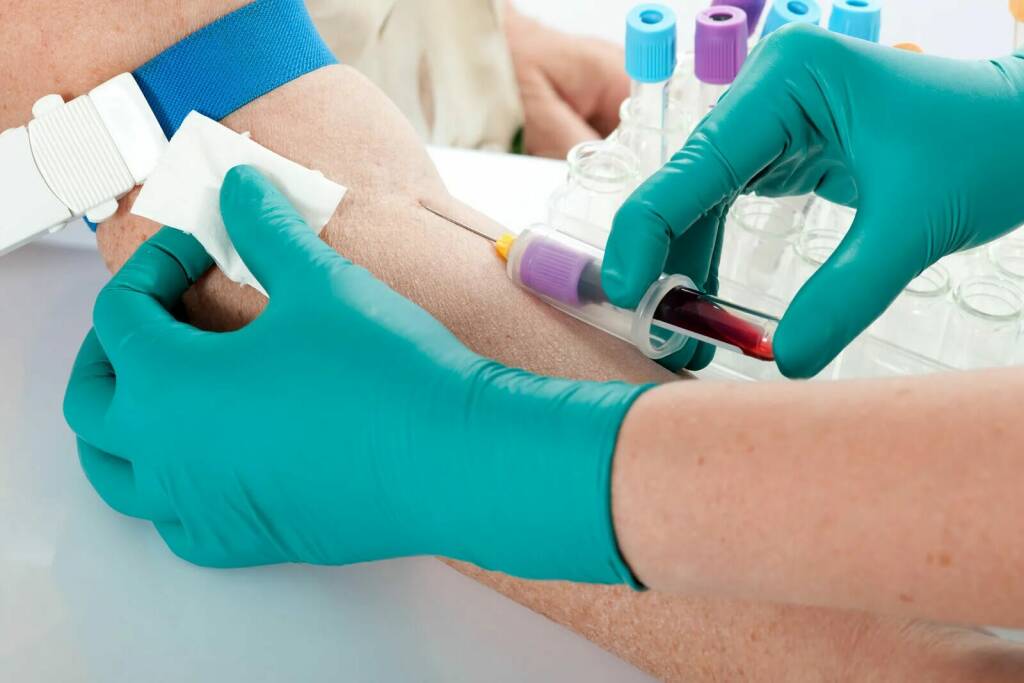 Диагностика в первую очередь основана на:
тщательном сборе анамнеза у больного,
характерной сыпи и распространением ее по телу (начало процесса с головы),
длительности п-да высыпаний (в большинстве случаев 3 дня).
Для подтверждения диагноза на ранних стадиях заболевания можно сдать кровь из вены и определить иммуноглобулин М 
(ранние антитела) к вирусу кори. 
   Обнаружение данного вида антител говорит о начальной стадии заражения вирусом кори. Организм уже начал бороться с заболеванием.
Осложнения кори.
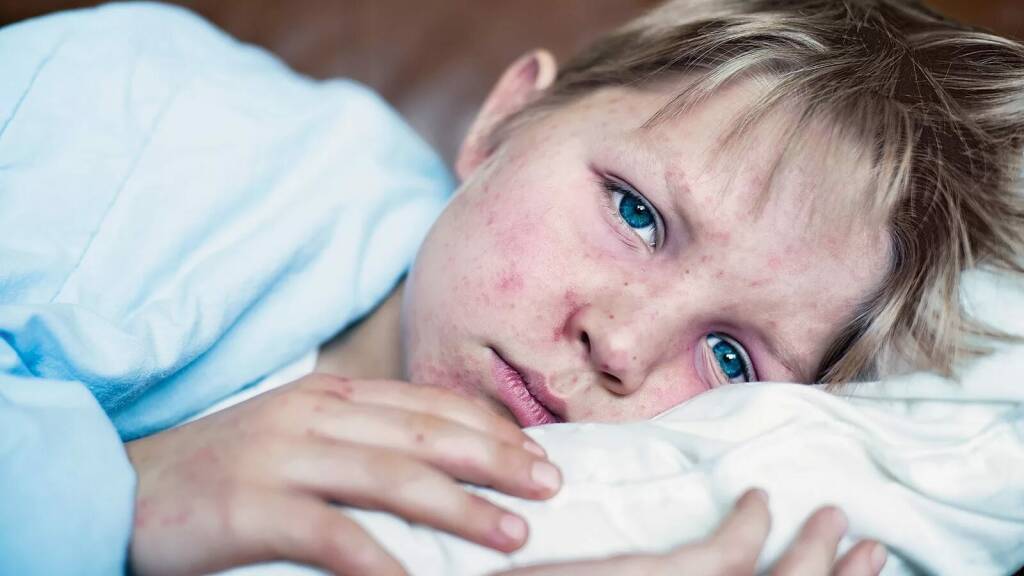 Возможны следующие последствия
 кори, перенесенной во взрослом 
состоянии:
бактериальные осложнения 
(бронхит, пневмония, отит);
снижение слуха;
язвы роговицы, кератит;
поражение внутрибрюшных лимфоузлов (проявляется болями в животе);
энцефаломиелит, является причиной смерти больных;
тромбоцитопеническая пурпура (наличие кровотечений в ротовой полости, в кишечнике, мочевыводящих путях).
Для предупреждения развития осложнений необходимо обязательно вакцинироваться. Так как если даже человек заболеет, то заболевание будет протекать в легкой форме и без осложнений.
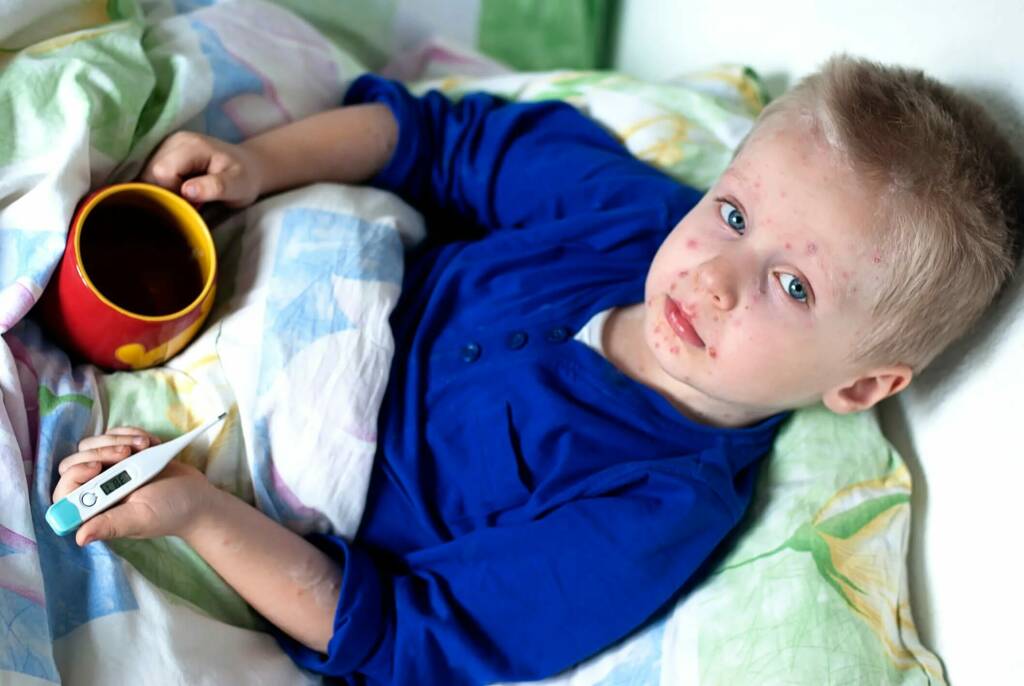 Лечение кори.
При появлении признаков заболевания необходимо обратиться к врачу-терапевту, дерматологу
или инфекционисту.
Если у больного нет признаков осложнения кори, то больной лечится амбулаторно. Госпитализации подлежат лица с осложненным течением кори и при невозможности изолировать больного (проживание в общежитии, военных частях).
   Больные госпитализируются в инфекционное отделение.
   Специфического лечения кори нет!
Вакцинация против кори.
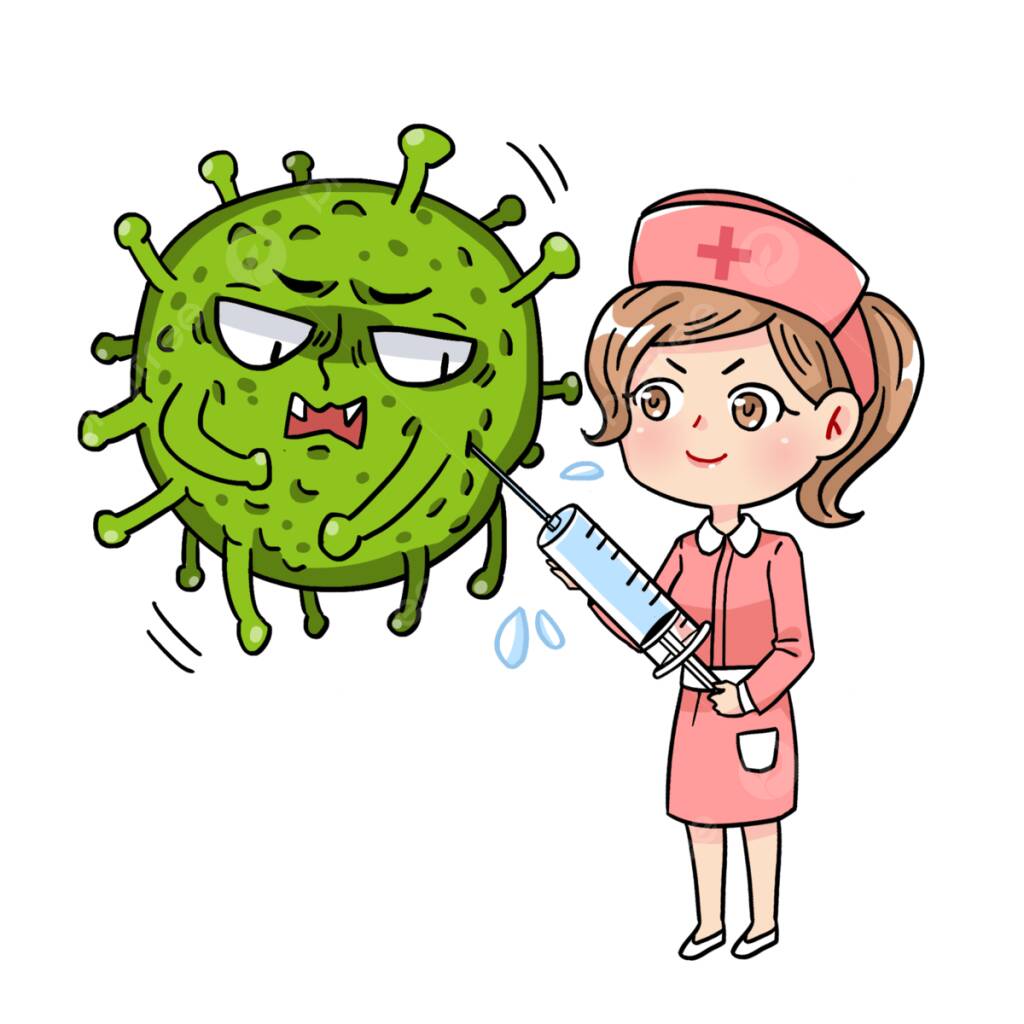 У взрослых заболевание протекает в 
более тяжелой форме и высок риск 
развития осложнений, необходимо 
обязательно проводить вакцинацию.
  Вакцинация обеспечивает формирование у 
человека иммунитета, что гарантирует защиту 
от кори примерно на 20 лет.
   Сделать прививку можно в государственной поликлинике. Можно привиться одно-, двух- или трехкомпонентными прививками (корь, корь-паротит, корь-паротит-краснуха).  
  Целесообразность каждой из этих прививок определяется врачом индивидуально.
   Вакцинация проводится дважды с промежутком в 3 месяца.
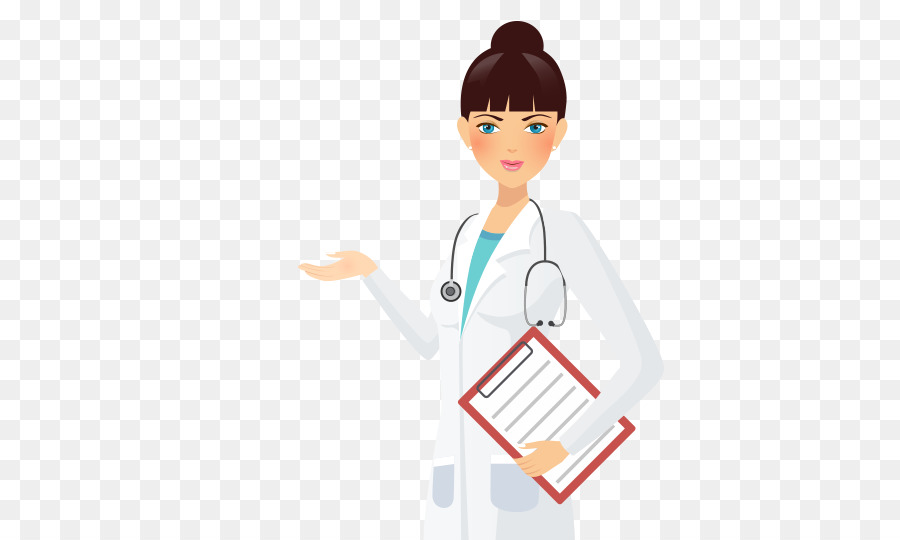 Благодарю за внимание и будьте здоровы!